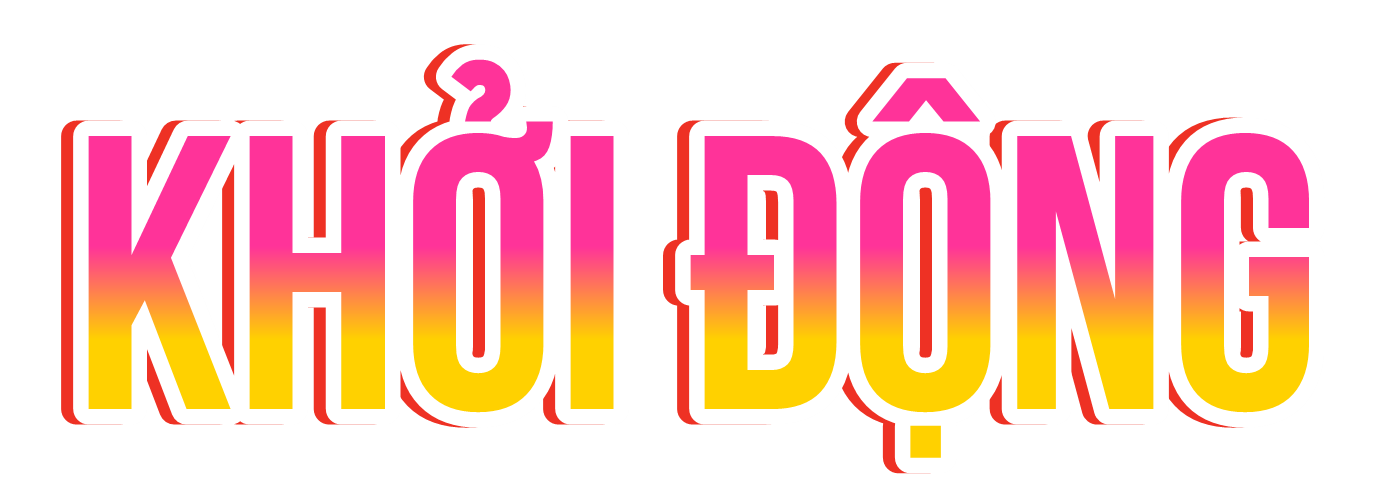 https://www.youtube.com/watch?v=H1rFDZ5Lf3I
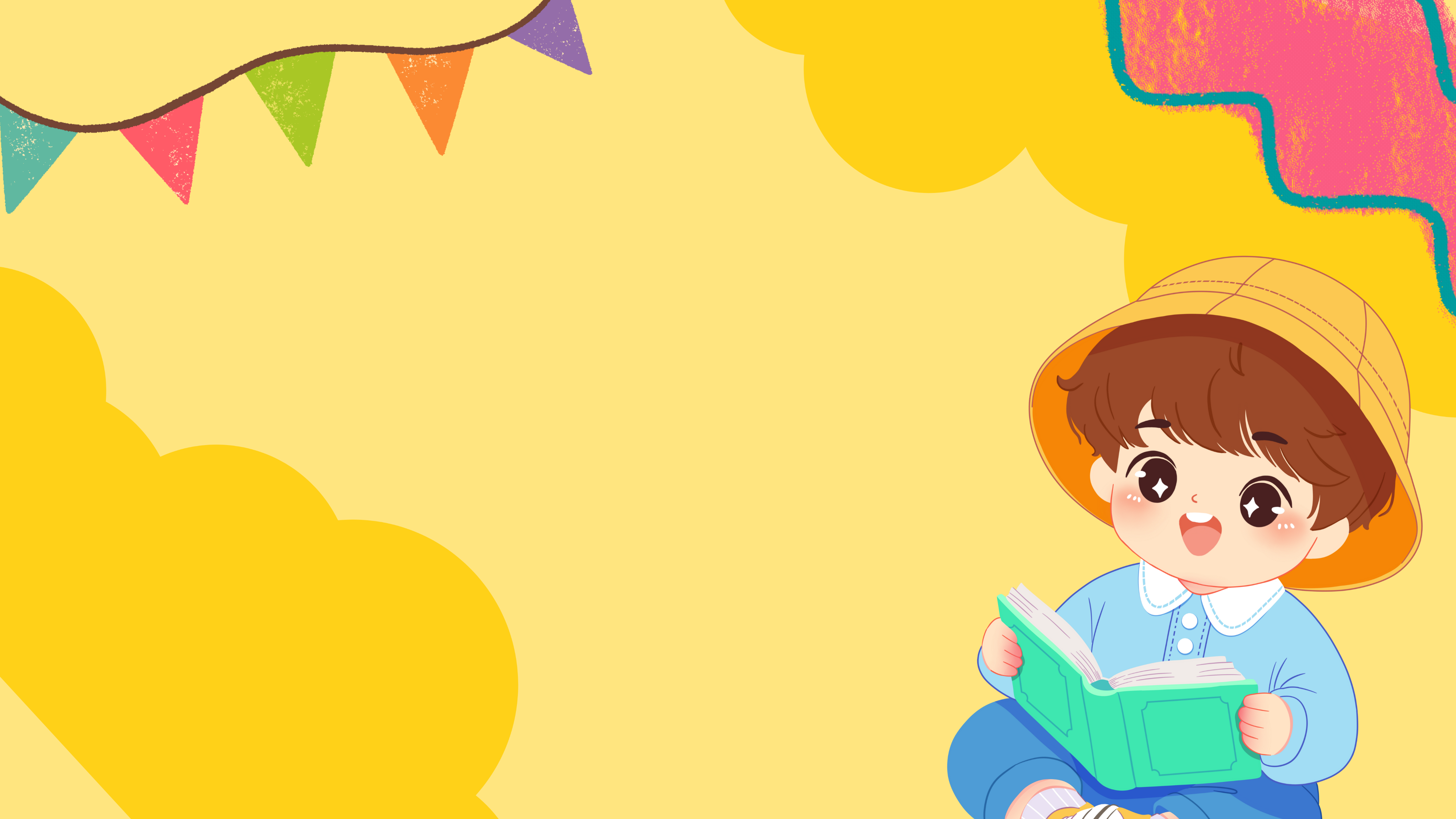 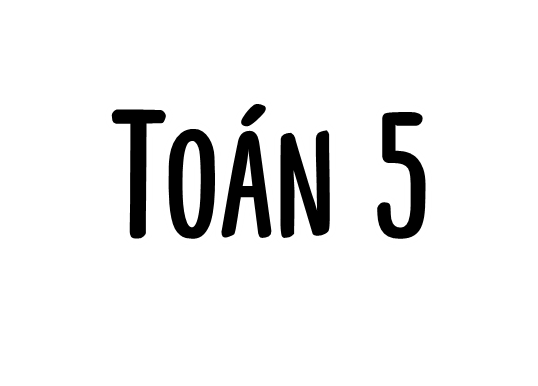 KI- LÔ- MÉT VUÔNG
KI- LÔ- MÉT VUÔNG
Tiết 1
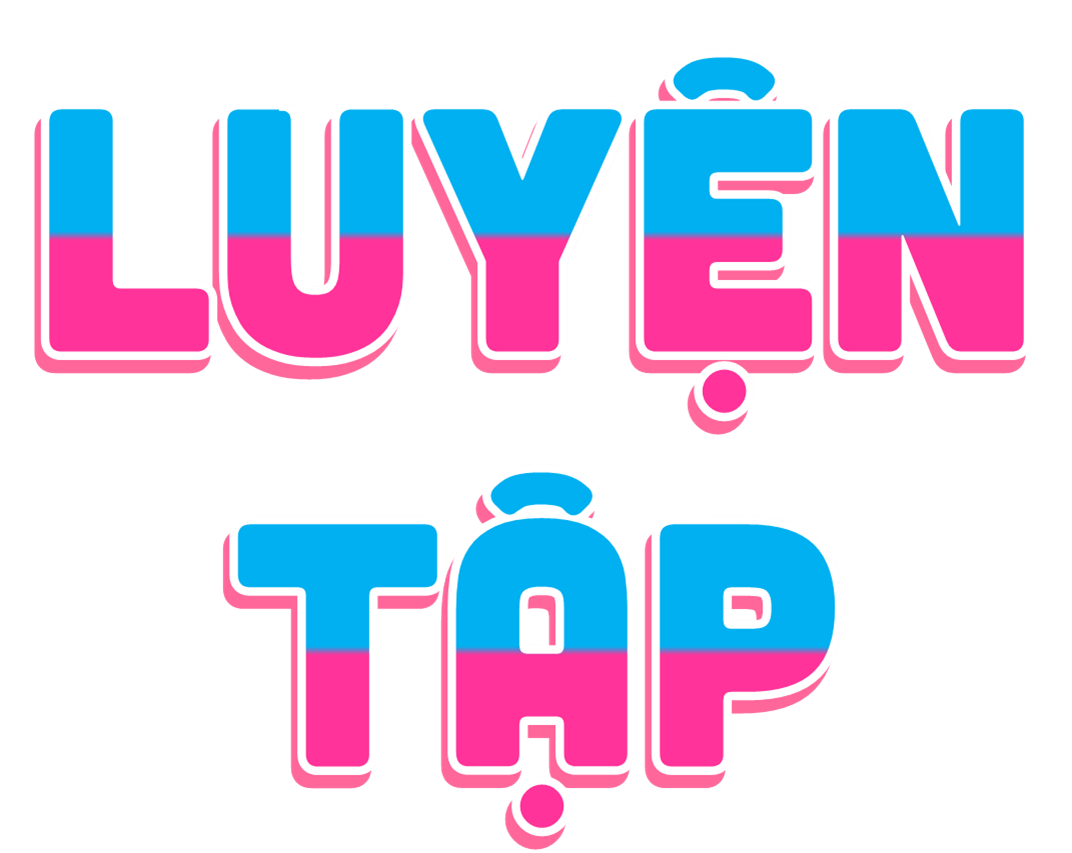 4
Chọn đơn vị đo diện tích (km2, ha, m2) thích hợp cho ô
?
a) Diện tích căn phòng khoảng 60        
b) Diện tích hồ nước khoảng 6        
c) Diện tích khu rừng khoảng 6
?
?
?
[Speaker Notes: - Kick vào từng số để hiện đáp án
- Kick vào hộp quà để trở về]
4
Chọn đơn vị đo diện tích (km2, ha, m2) thích hợp cho ô
?
a) Diện tích căn phòng khoảng 60        
b) Diện tích hồ nước khoảng 6        
c) Diện tích khu rừng khoảng 6
m2
km2
ha
[Speaker Notes: - Kick vào từng số để hiện đáp án
- Kick vào hộp quà để trở về]
Đại Nội Huế là một phần trong Quần thể di tích Cố đô Huế có diện tích khoảng 520 ha (Nguồn: http://vi.wikipedia.org). Hỏi Đại Nội Huế có diện tích bao nhiêu mét vuông?
5
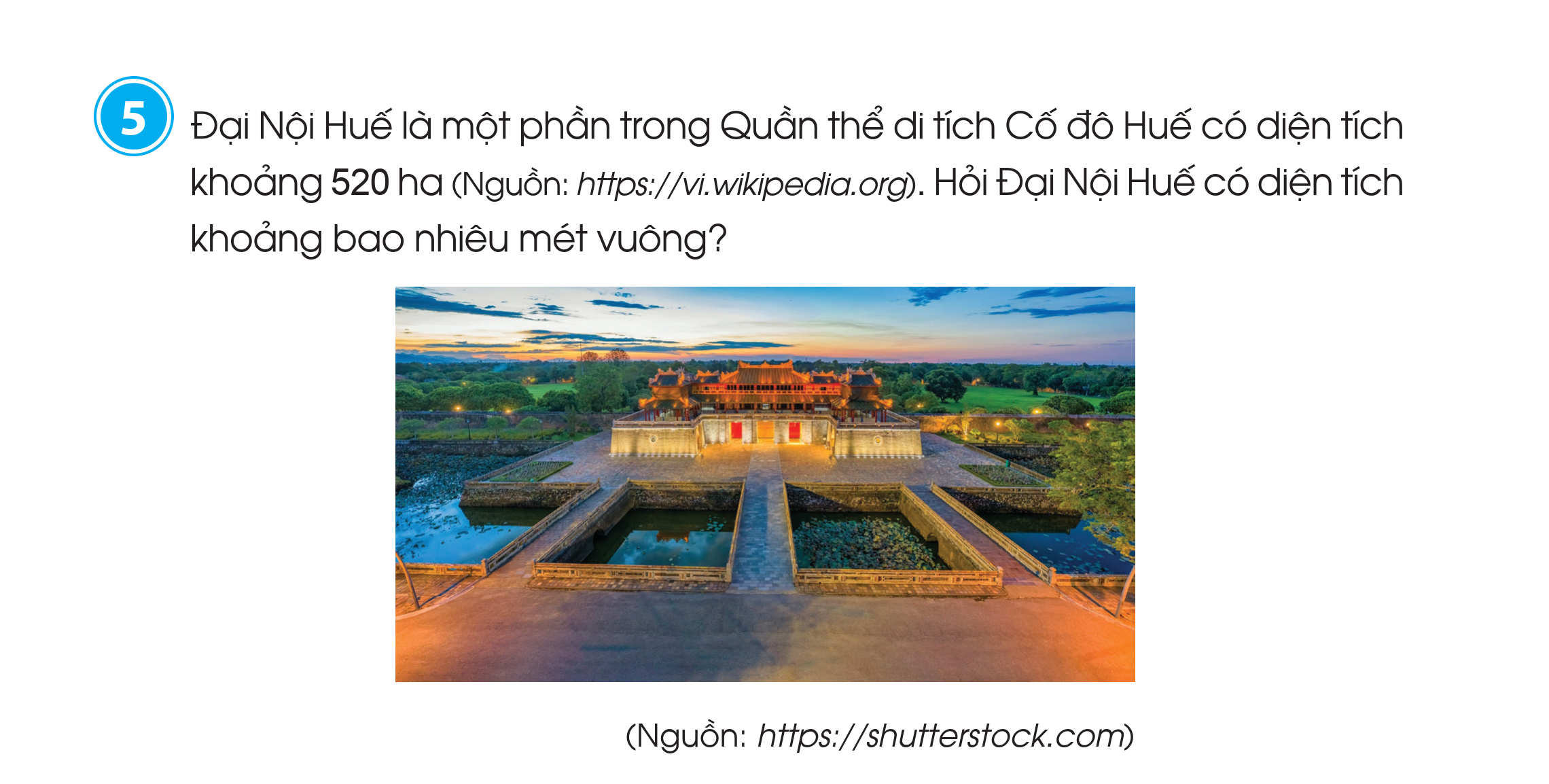 [Speaker Notes: - Kick vào từng số để hiện đáp án
- Kick vào hộp quà để trở về]
Đại Nội Huế là một phần trong Quần thể di tích Cố đô Huế có diện tích khoảng 520 ha (Nguồn: http://vi.wikipedia.org). Hỏi Đại Nội Huế có diện tích bao nhiêu mét vuông?
5
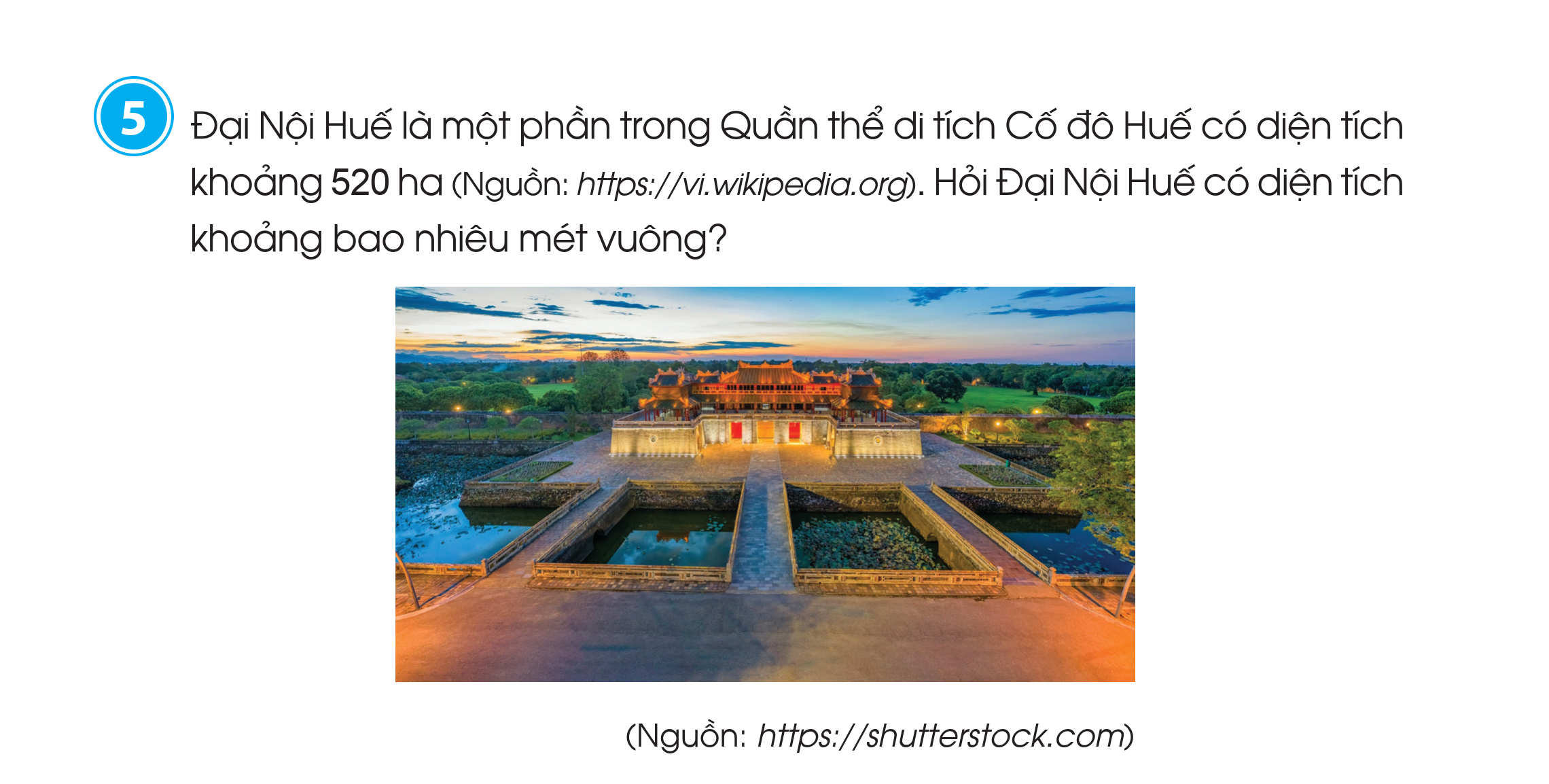 Đại Nội Huế có diện tích 
5 200 000 mét vuông.
Giải thích
520 ha = 520 ha × 10 000 = 5 200 000 m2
[Speaker Notes: - Kick vào từng số để hiện đáp án
- Kick vào hộp quà để trở về]
Mật độ dân số là số chỉ số dân trung bình sinh sống trên 1 km2 diện tích lãnh thổ (hoặc diện tích đất tự nhiên).
Quan sát biểu đồ dưới đây rồi trả lời các câu hỏi
6
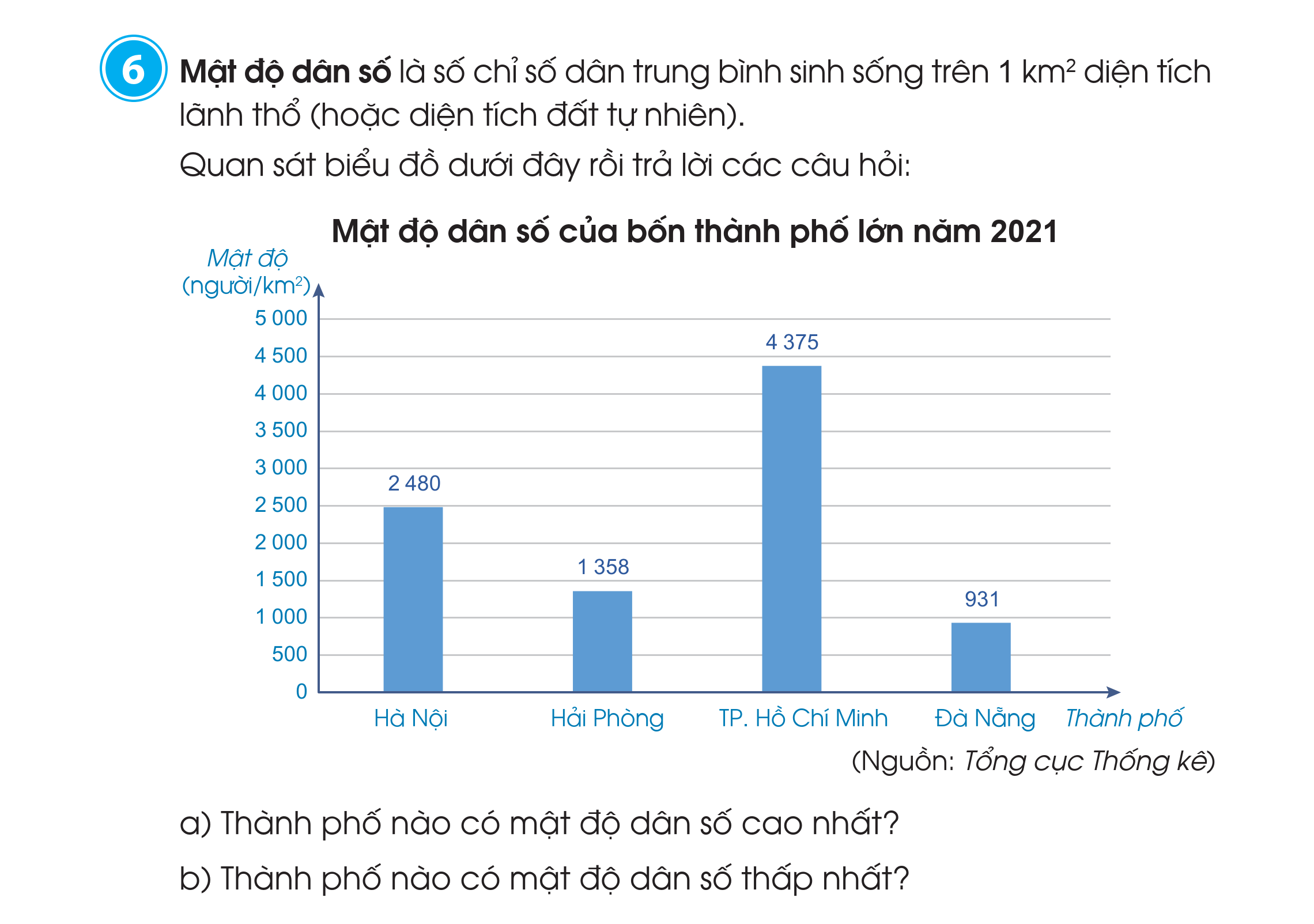 Dựa vào biểu đồ, trả lời các câu hỏi:
a) Thành phố nào có mật độ dân số lớn nhất?
b) Thành phố nào có mật độ dân số thấp nhất?
[Speaker Notes: - Kick vào từng số để hiện đáp án
- Kick vào hộp quà để trở về]
6
a) Thành phố Hồ Chí Minh có mật độ dân số lớn nhất.
b) Thành phố Đà Nẵng có mật độ dân số thấp nhất.
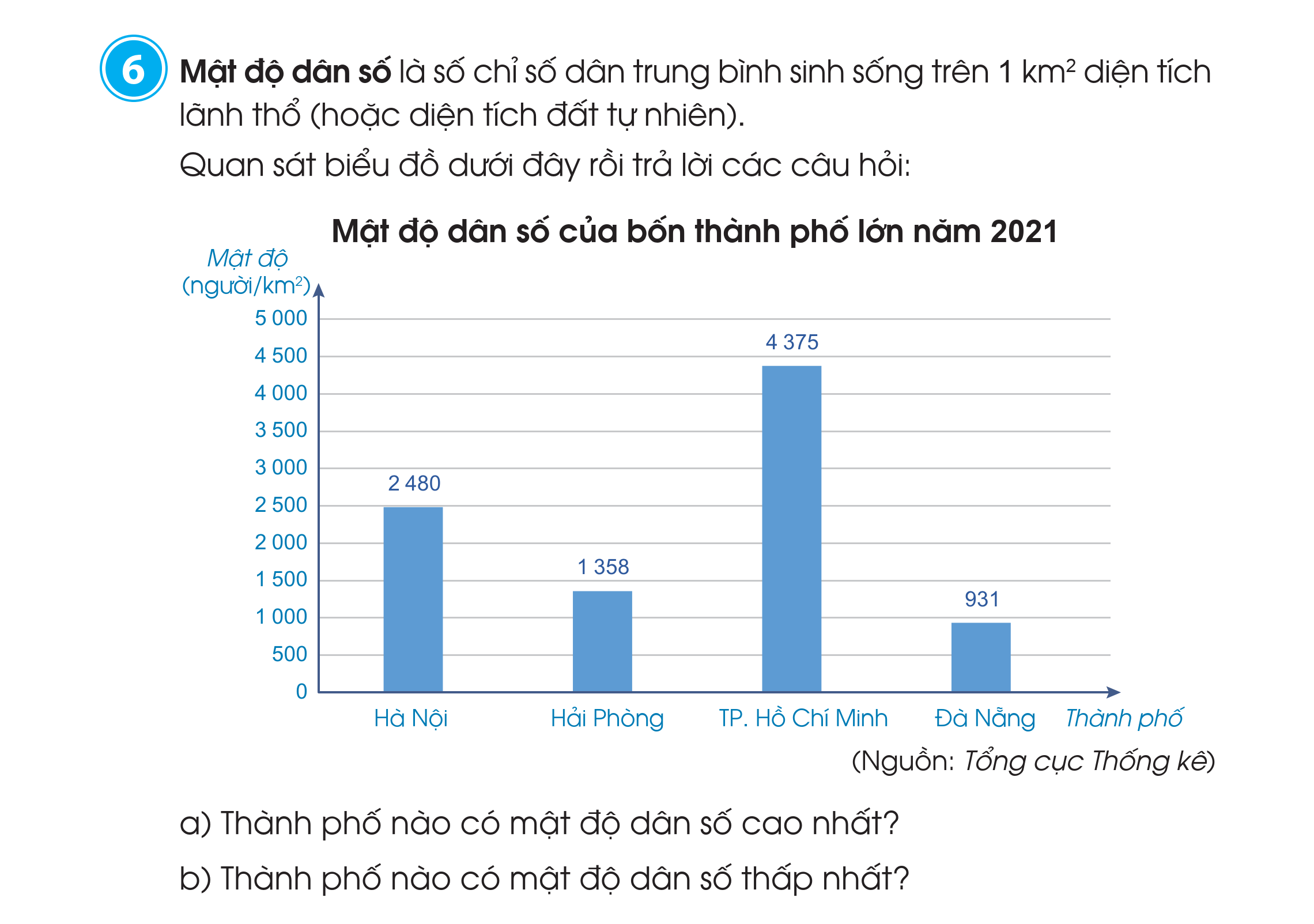 [Speaker Notes: - Kick vào từng số để hiện đáp án
- Kick vào hộp quà để trở về]
7
Tìm hiểu trên sách, báo, Internet và các phương tiện truyền thông khác thông tin về diện tích. Chẳng hạn: Liên bang Nga là quốc gia có diện tích lớn nhất thế giới với hơn 17 triệu km2; Diện tích đất liền trên Trái Đất khoảng 149 triệu km2 (Nguồn: https://vi.wikipedia.org).
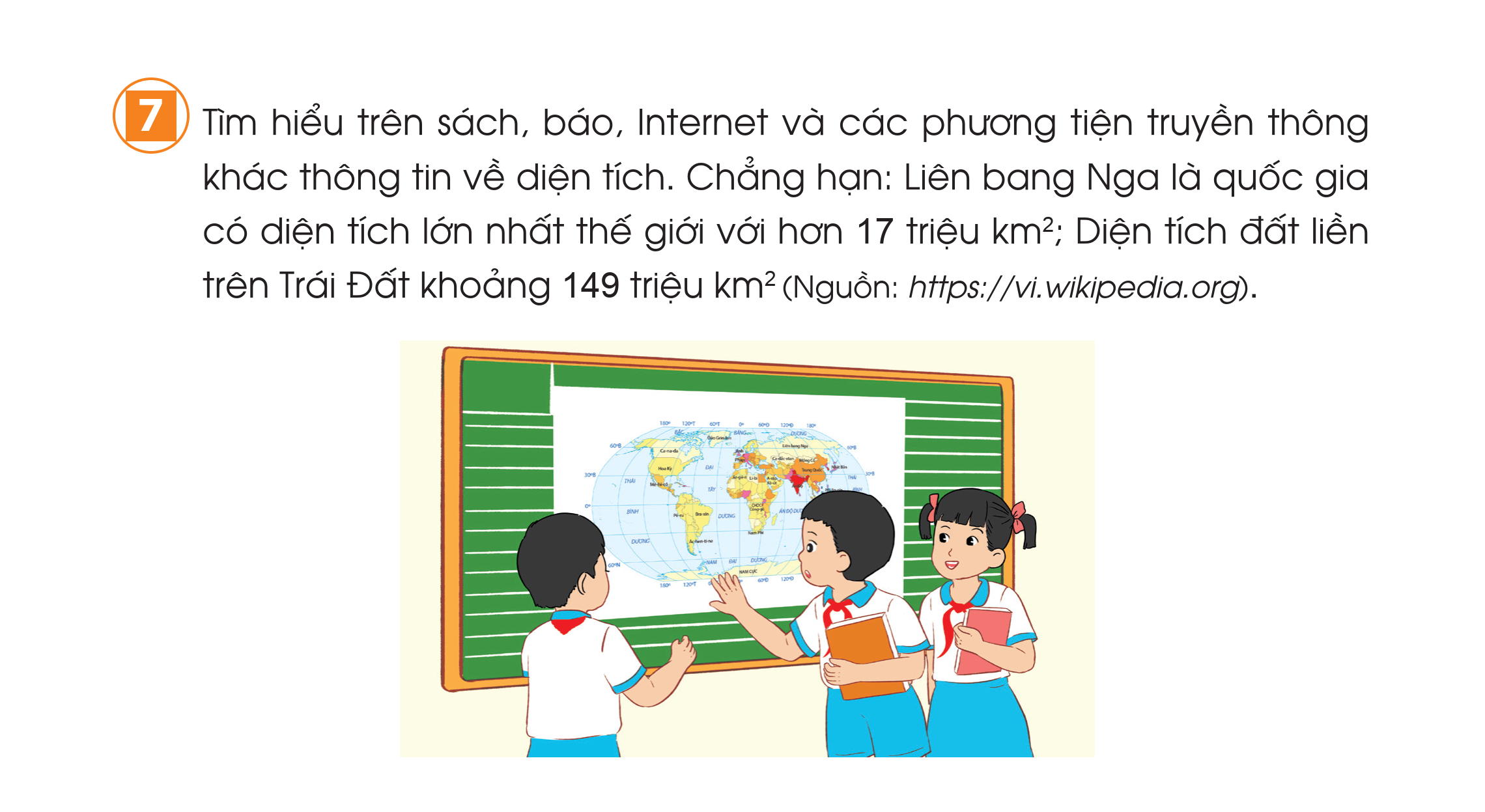 [Speaker Notes: - Kick vào từng số để hiện đáp án
- Kick vào hộp quà để trở về]
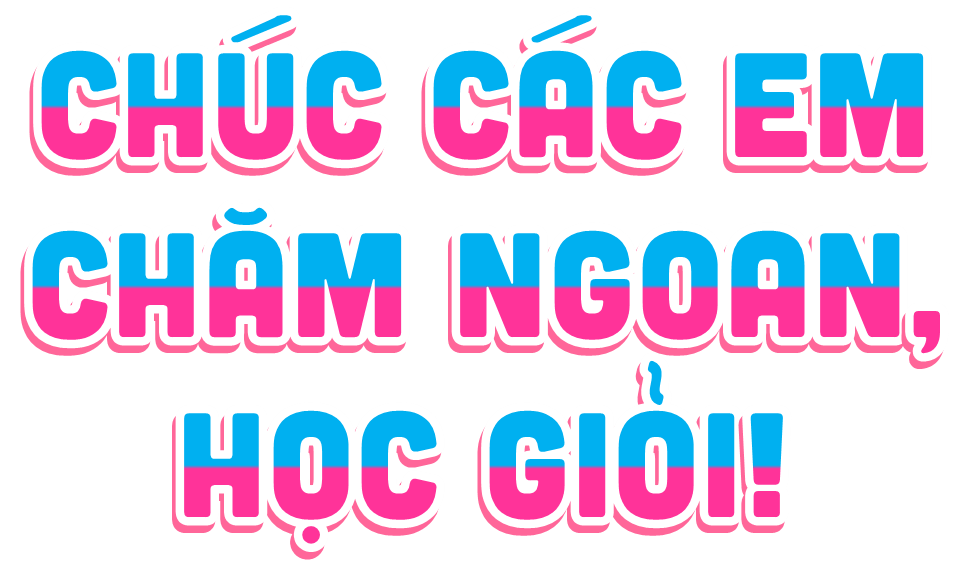